SCUOLA  PRIMARIA   “DON MILANI”     MANZOLINO
classe  4°B
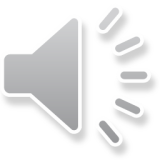 CREATIVIAMO …
NEL NOSTRO GIARDINO
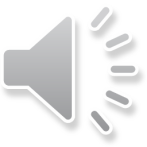 ZONA LETTURA
Per migliorare la lettura…in pieno relax
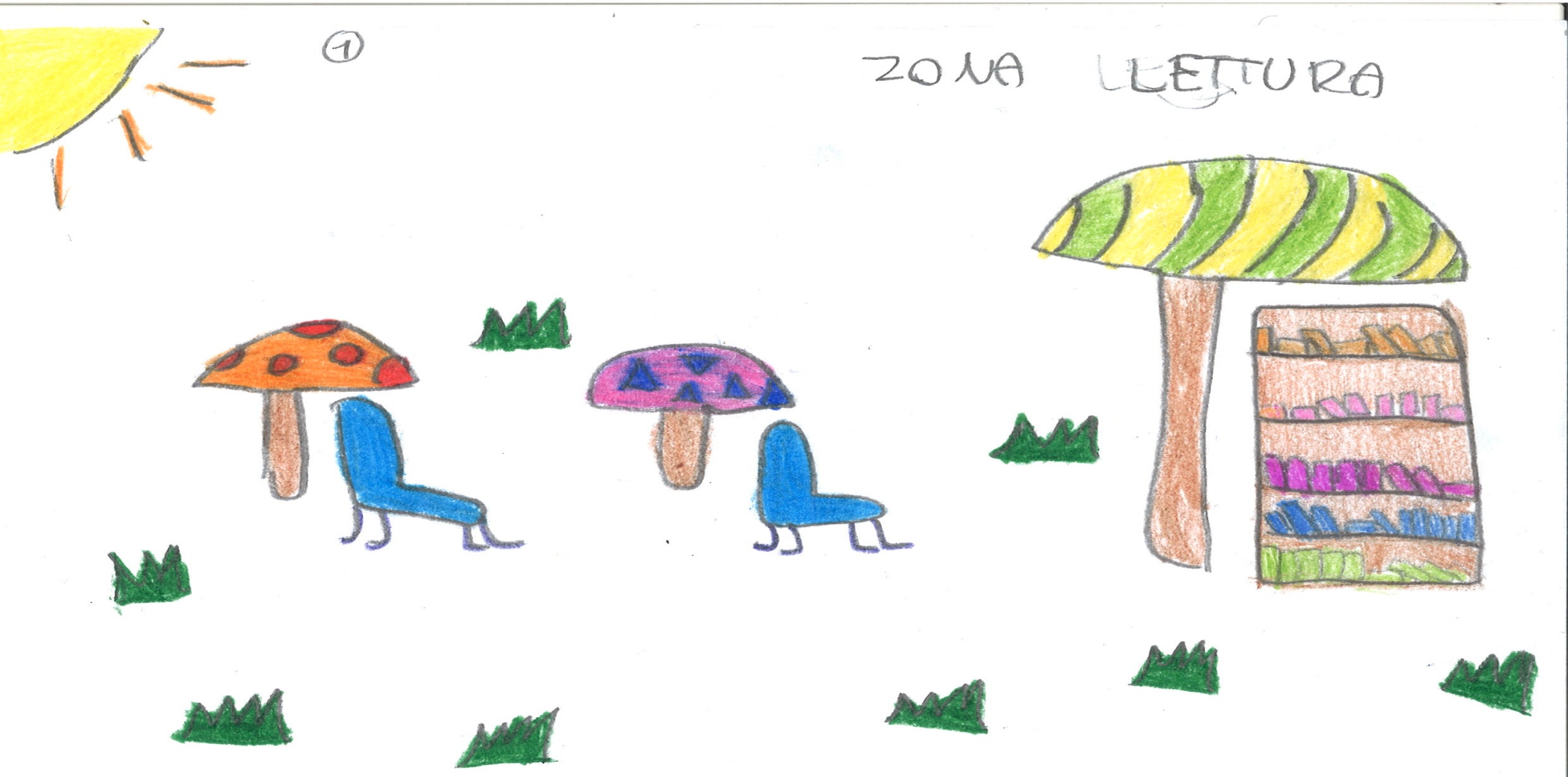 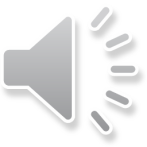 Zona aquiloni
Per volare insieme
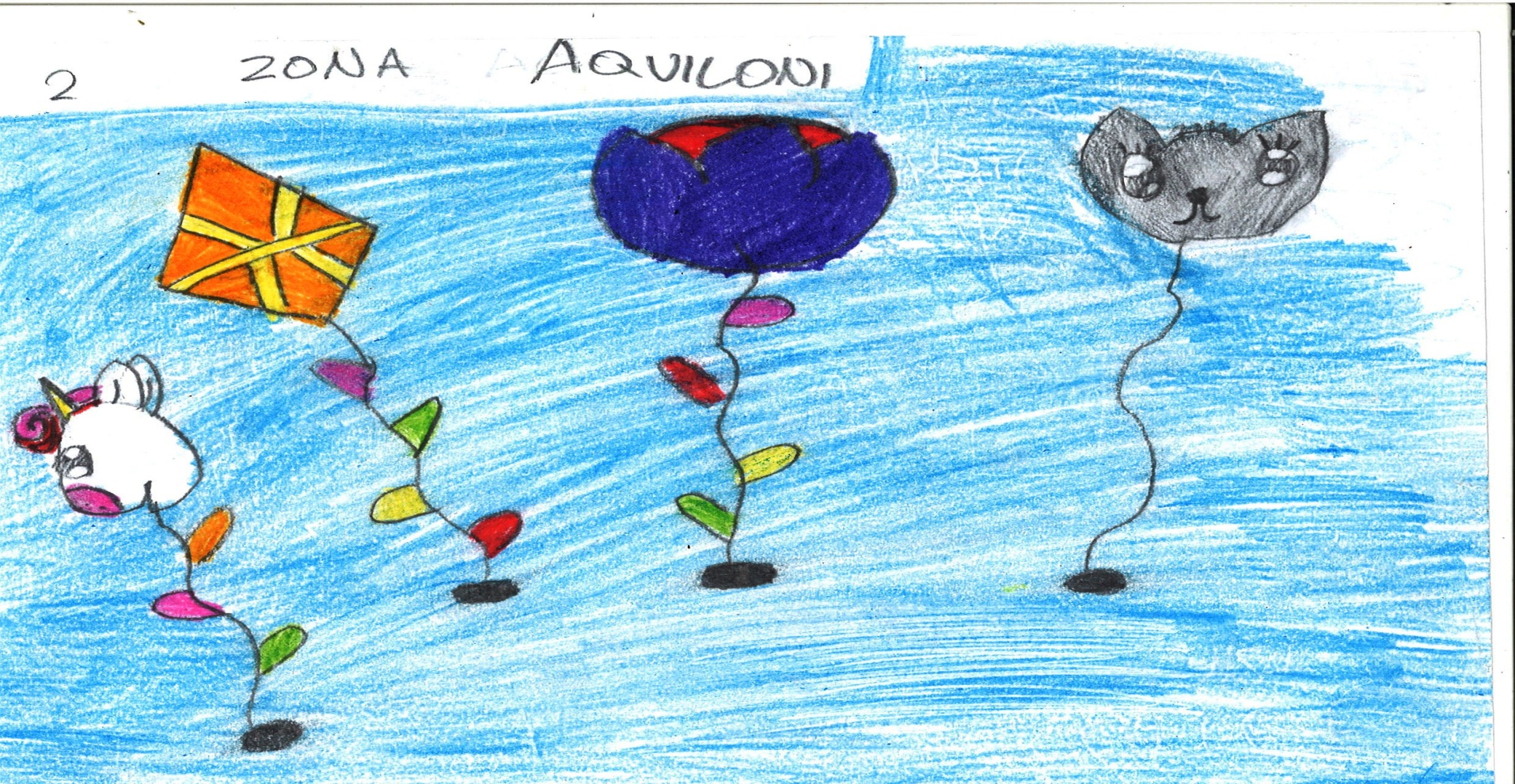 Lo scivolo ruzzolone
Per divertirsi   in   compagnia
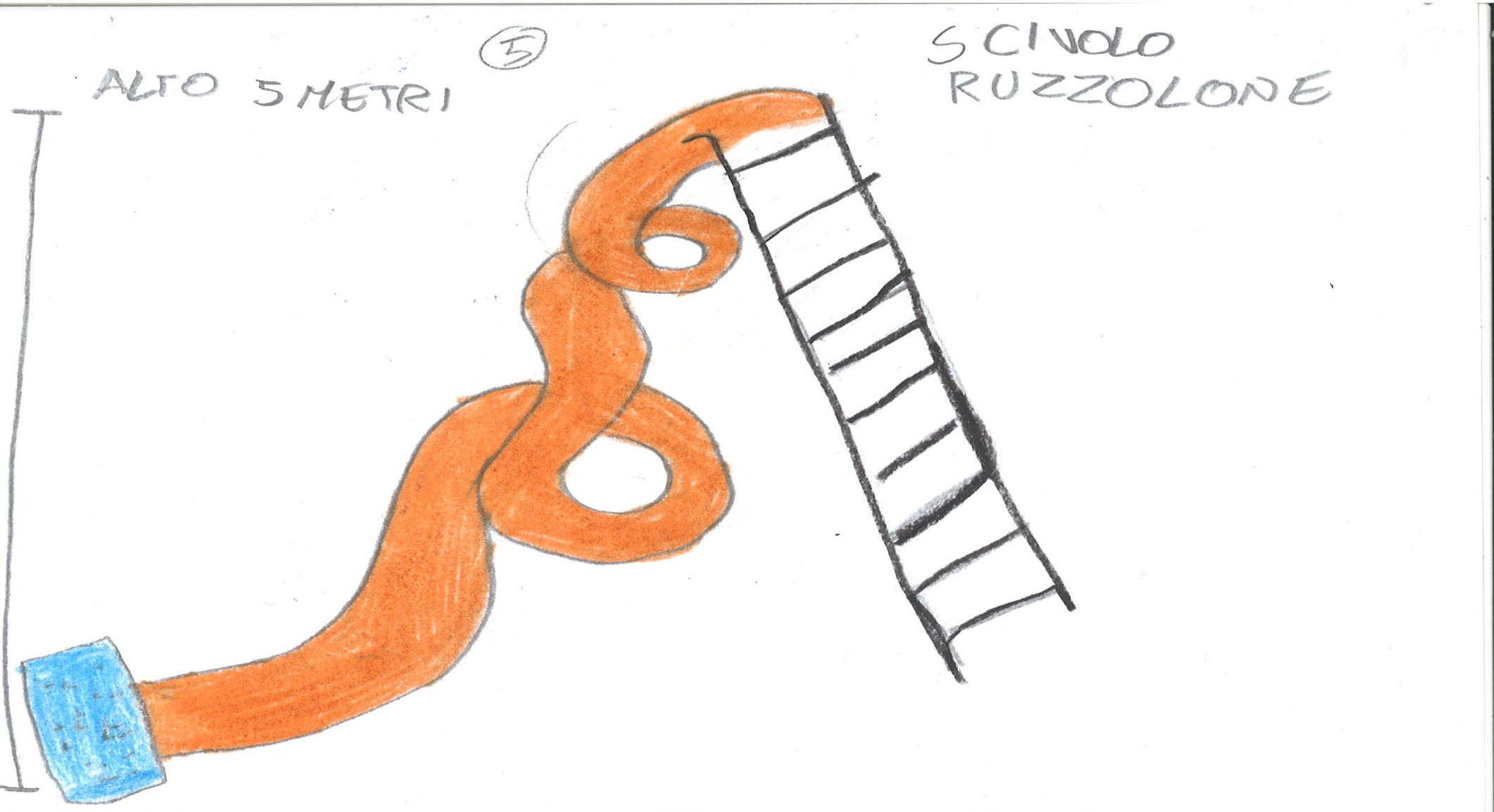 Il  campo da calcio
Per l 'allenamento quotidiano ...dei  ragazzi !
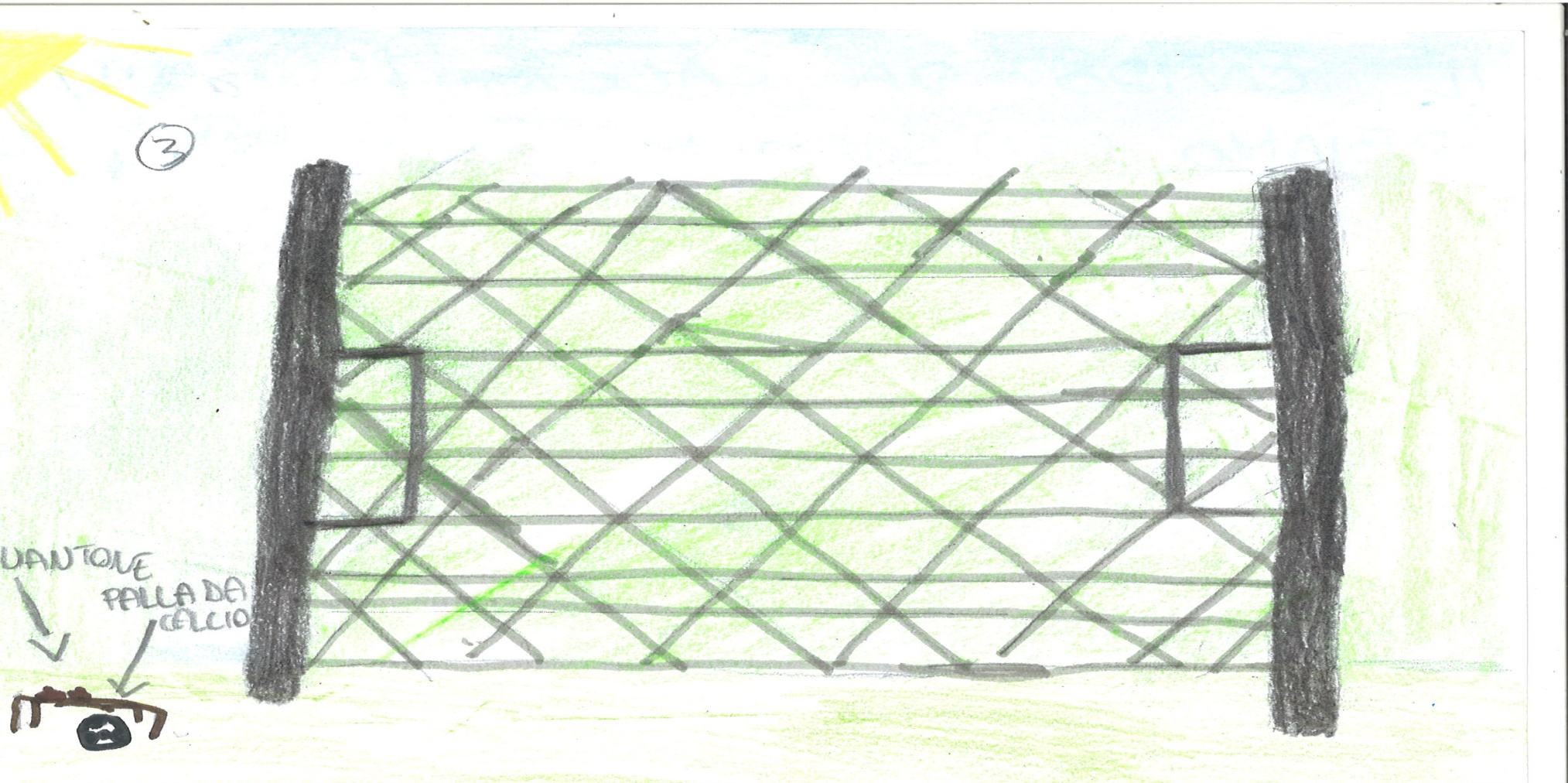 Zona arte
Un po' di relax
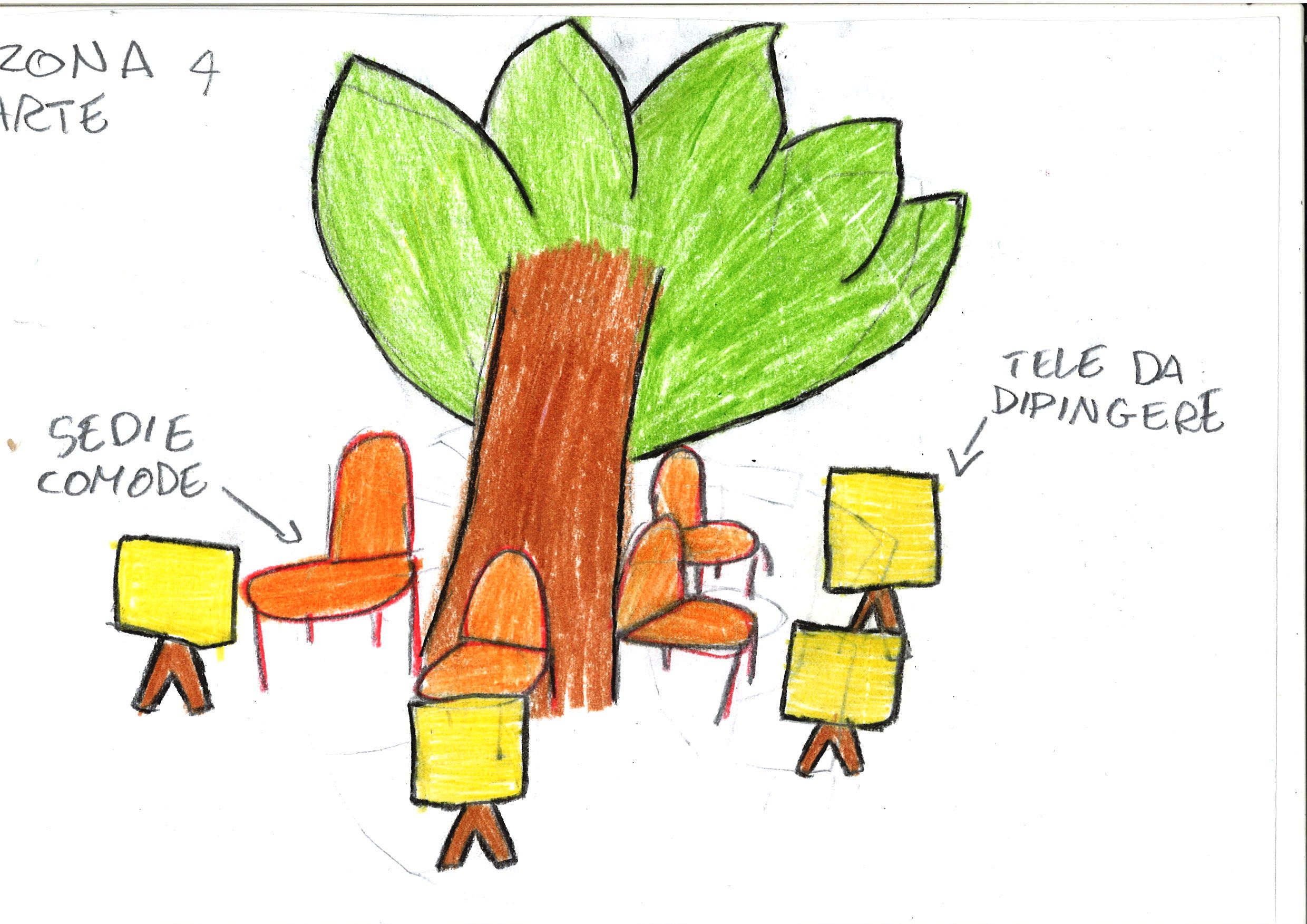 L’arrampicata
Per tenersi allenati!
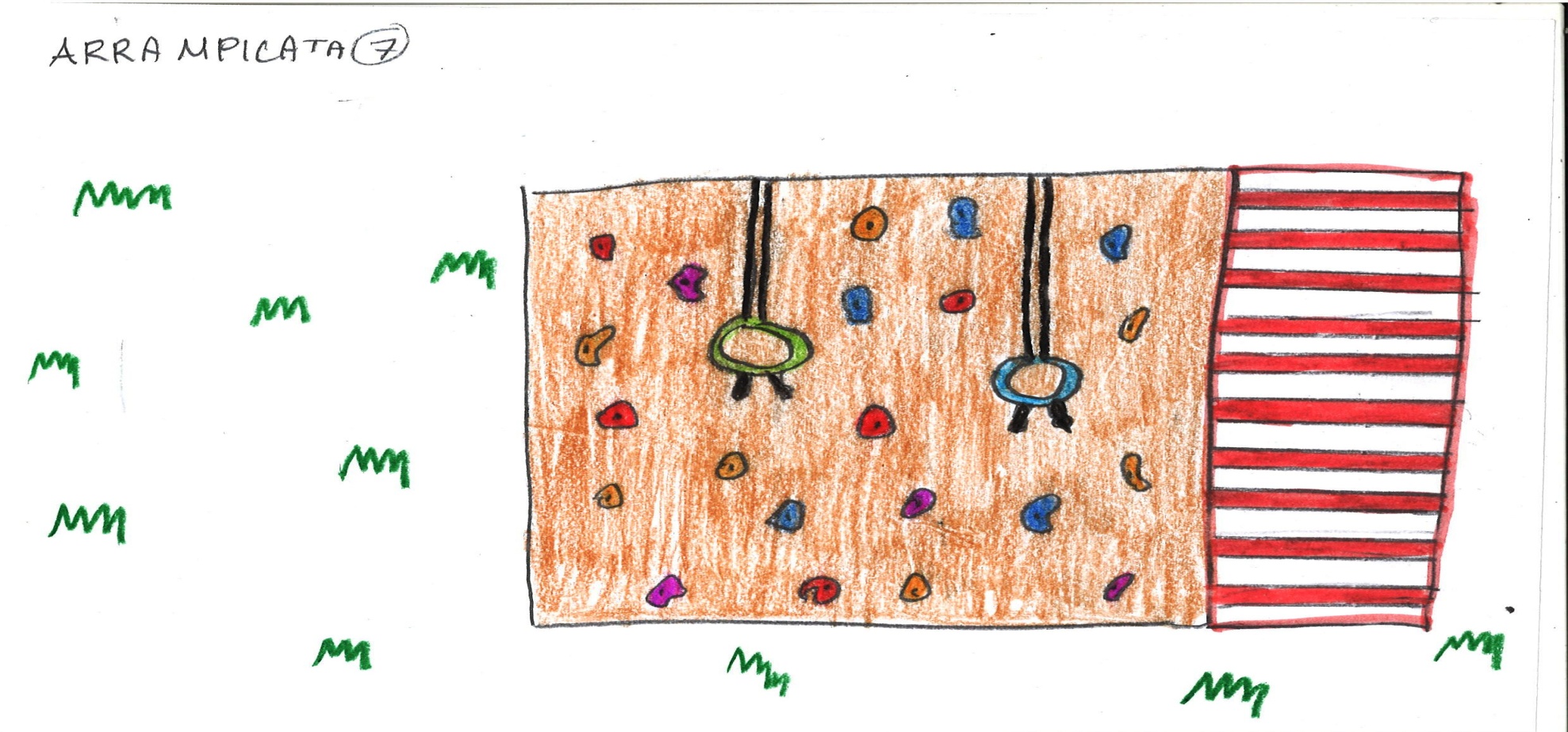 Altalene…
Per giocare  e  incontrare 
i bambini di altre classi!
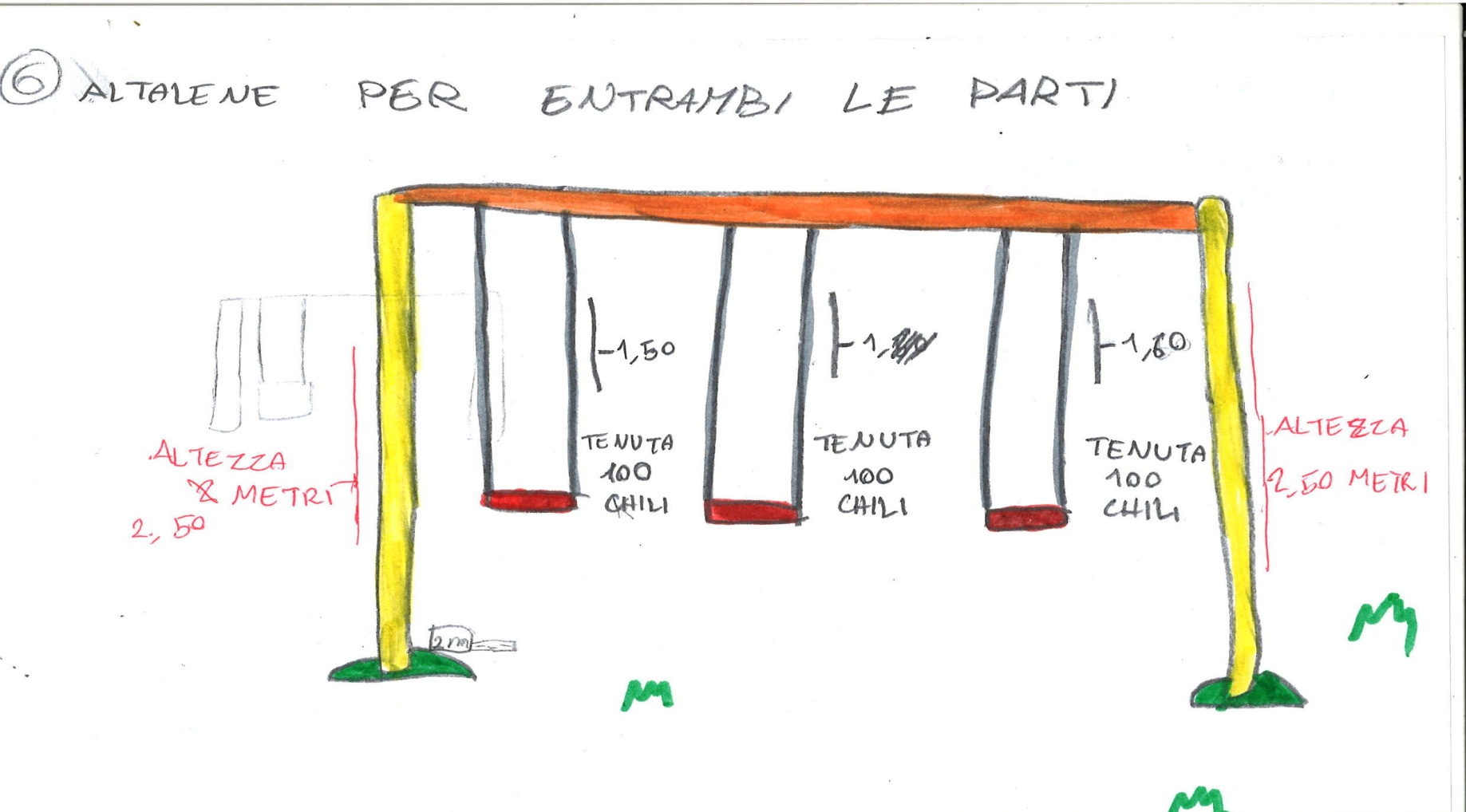 Orto per la scuola
Per avere cibo sano in mensa!
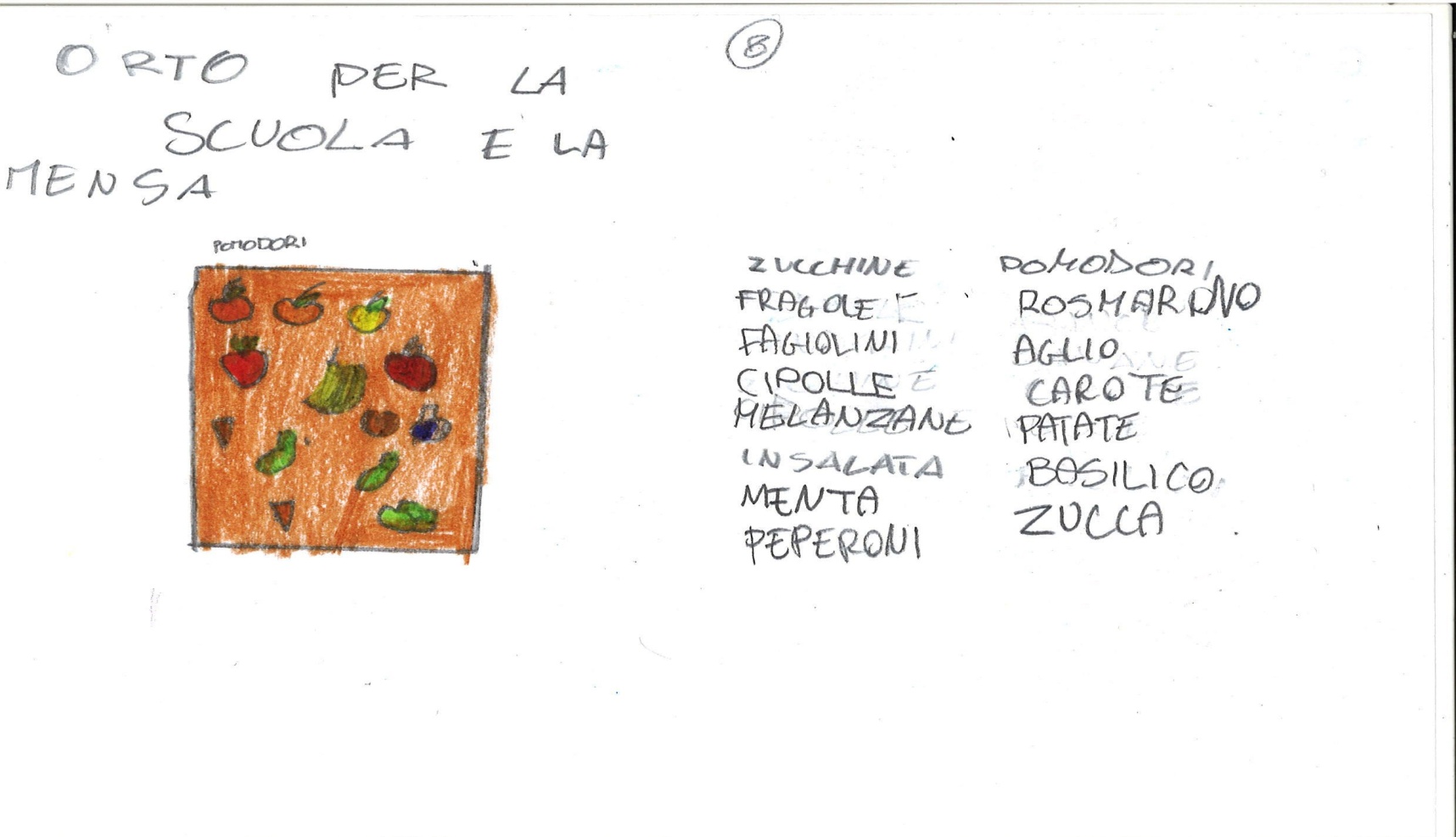 Il  laghetto
Per divertirsi 
con gli animali
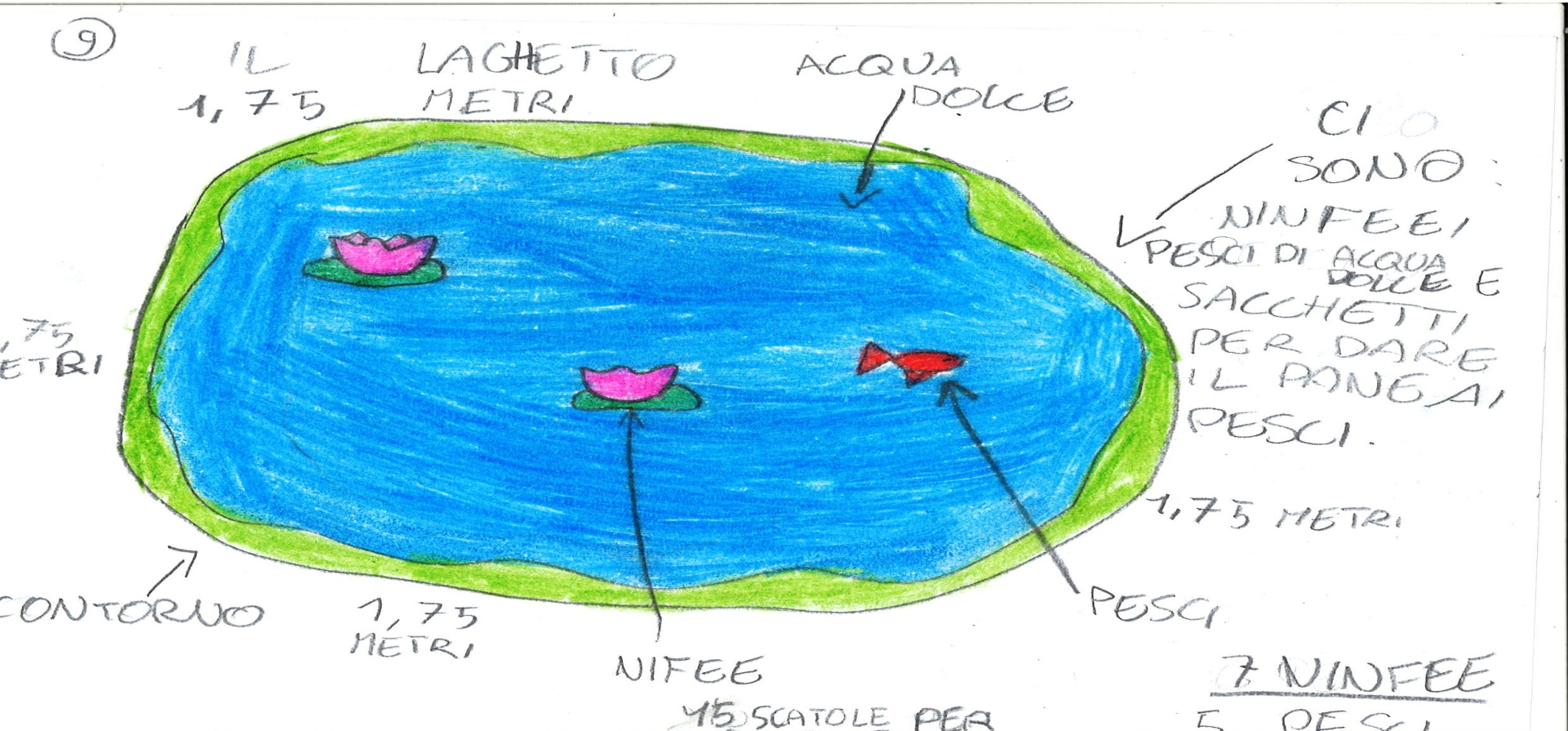 Zona Relax
Per avere un po’ di ombra  e   …della frutta  buona !!
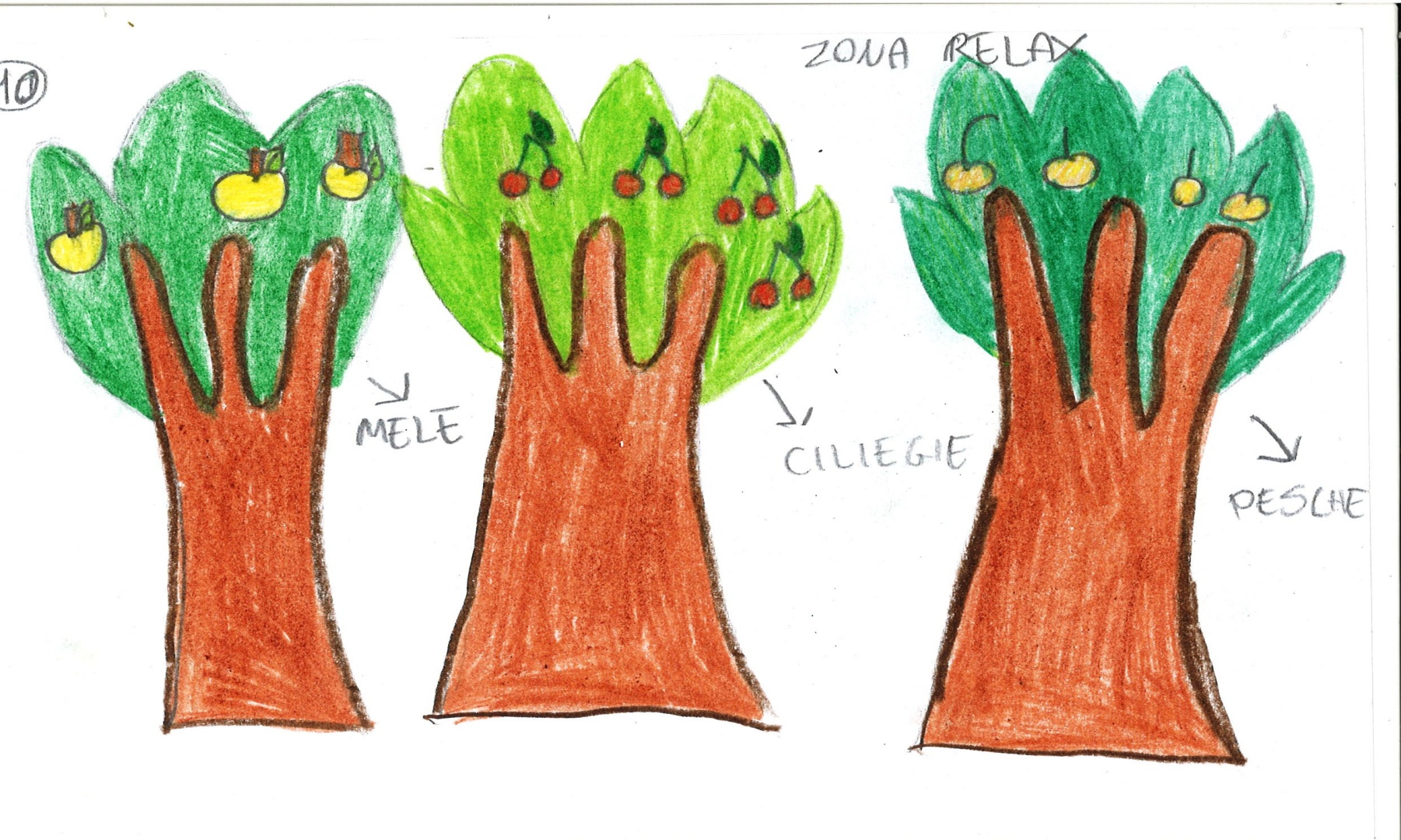 Zona fiori
Per stare in compagnia 
con la natura
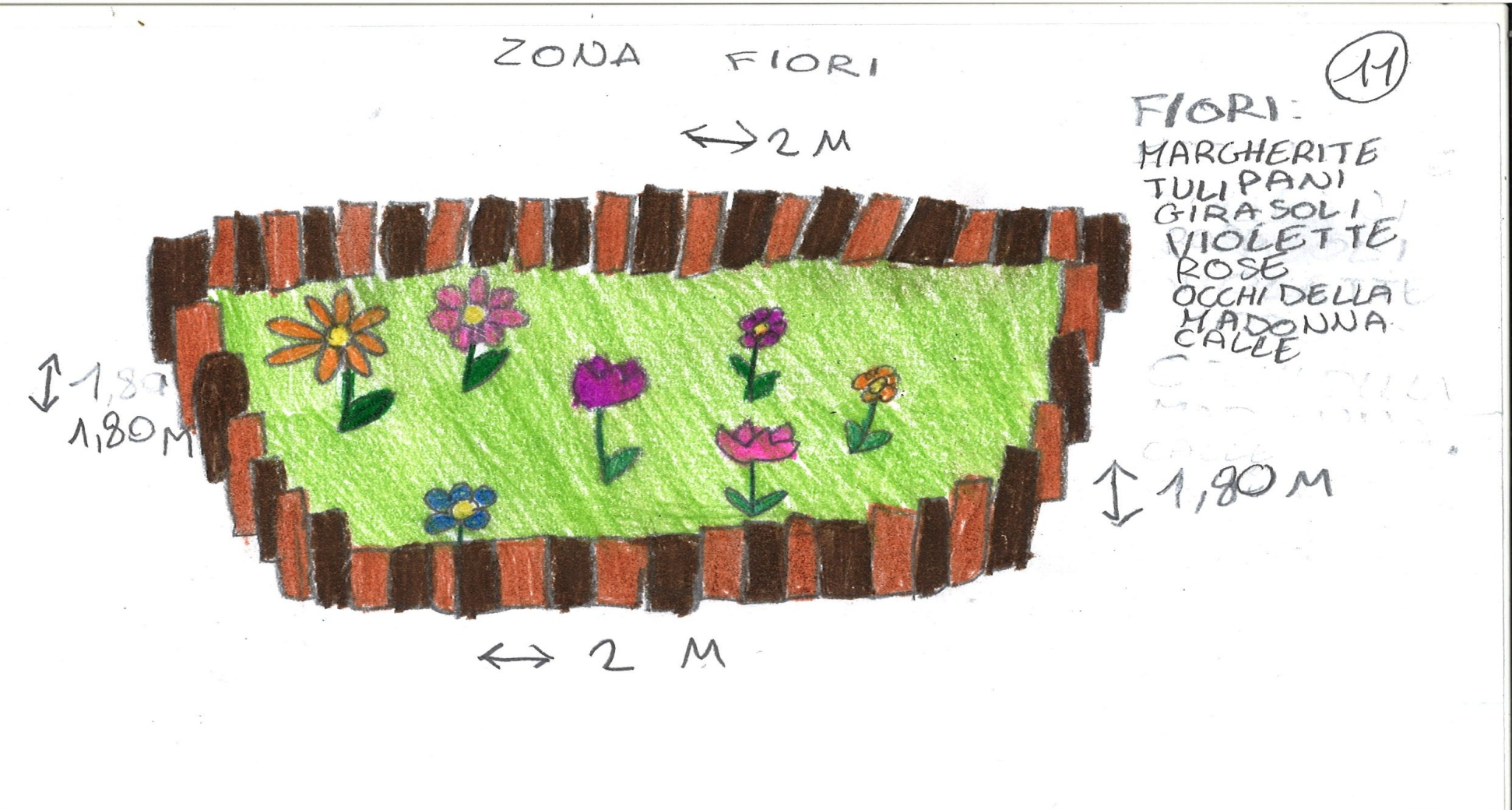 Caterina  e  Martina